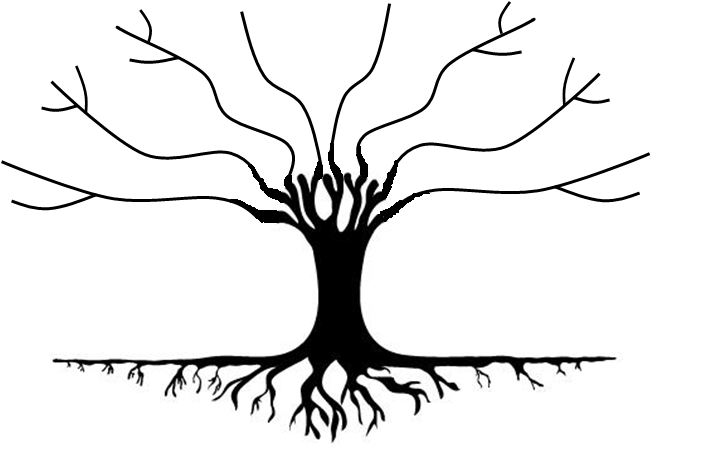 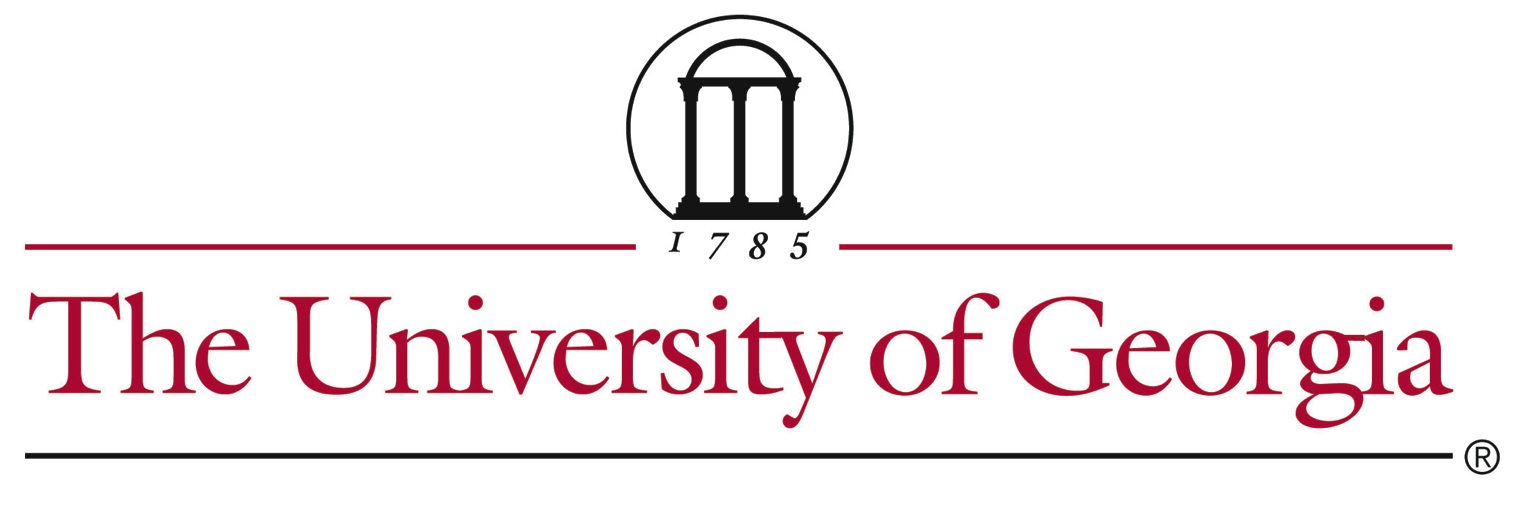 Researcher orientation & ongoing training series
UGA Postdoctoral Association (PDA)
Graduate Students & Postdocs in Sciences (GSPS)
Office of Postdoctoral Affairs (OPA) / OVPR
2
Researcher Orientation & Ongoing Training Series
UGA ROOTS
Provides information about the practical aspects of research and scholarship at UGA
Appropriate for graduate students, postdocs, early career faculty
Periodic orientation session is strongly recommended for new researchers
Eight individual training sessions after orientation, on two-year rotation
Orientation is a summary of where to find information; your input will guide its evolution
3
Researcher Orientation & Ongoing Training Series
Orientation Outline
The “research office” (OVPR)
Administrative Policies
UGA Human Resources
Graduate School / Graduate Student Policies
Postdoctoral Research Scholar Policies
International Student, Scholar and Immigration Services
UGA Libraries
Core Research Facilities
Research Purchasing
Office of Research Support Services
Ordering Chemicals
Chemical Storage, Tracking, and Waste Disposal
4
Researcher Orientation & Ongoing Training Series
OVPR – What Do We Do?
Our mission is to support research and scholarship in all areas of the university
Grow UGA research through faculty/research staff recruitment
Faculty startup
Research scientist policy, procedures
Office of Postdoctoral Affairs
Help jump-start research programs with seed grants
Enable proposals for external funding of research
Facilitate research partnerships and special initiatives 
Ensure access to research facilities, technologies, resources
Ensure the safety and ethical compliance of all UGA research
Promote the value of intellectual property and innovations
Disseminate UGA research successes
Recognize research accomplishments through awards
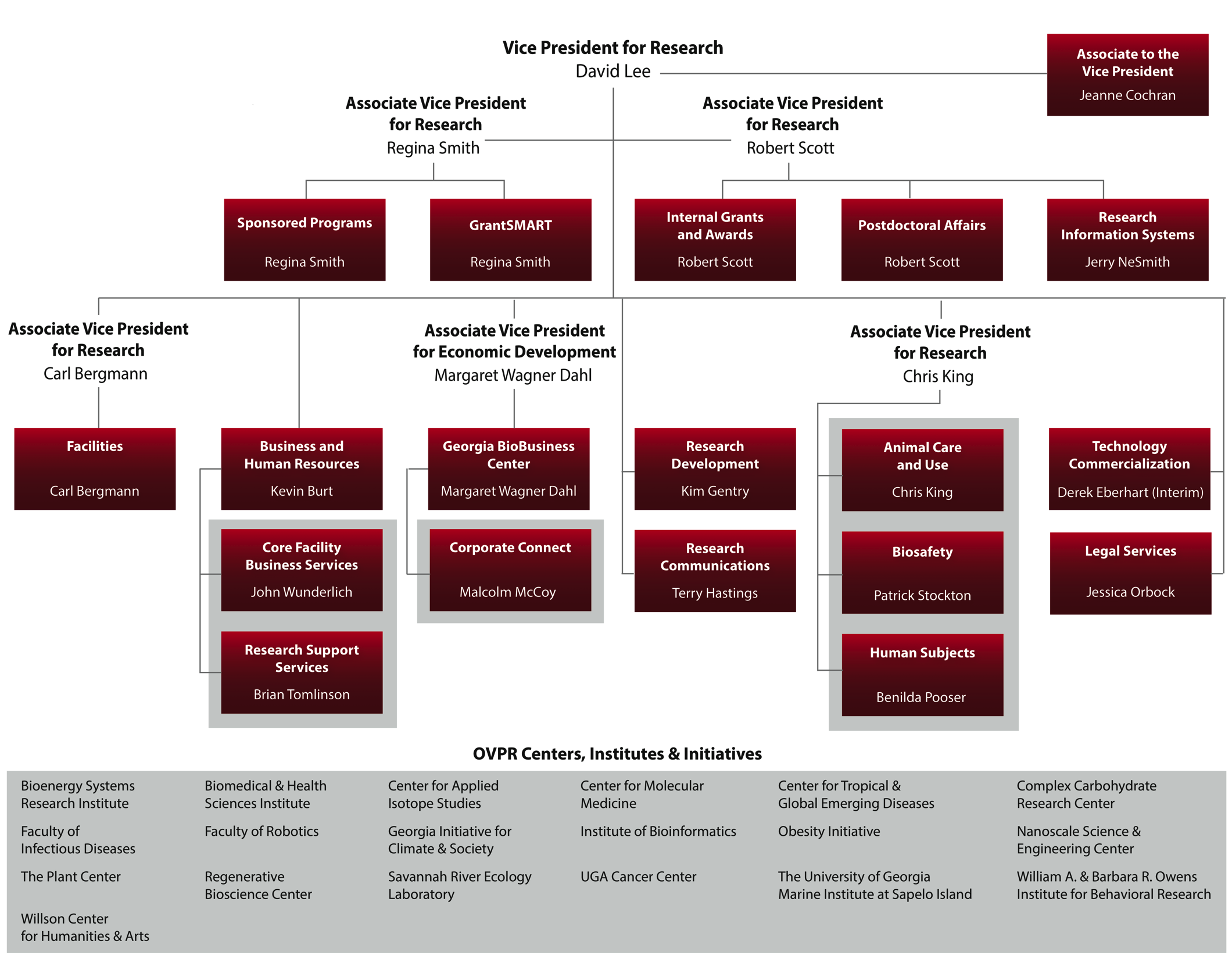 5
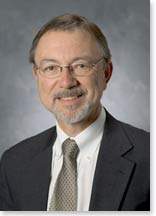 6
Researcher Orientation & Ongoing Training Series
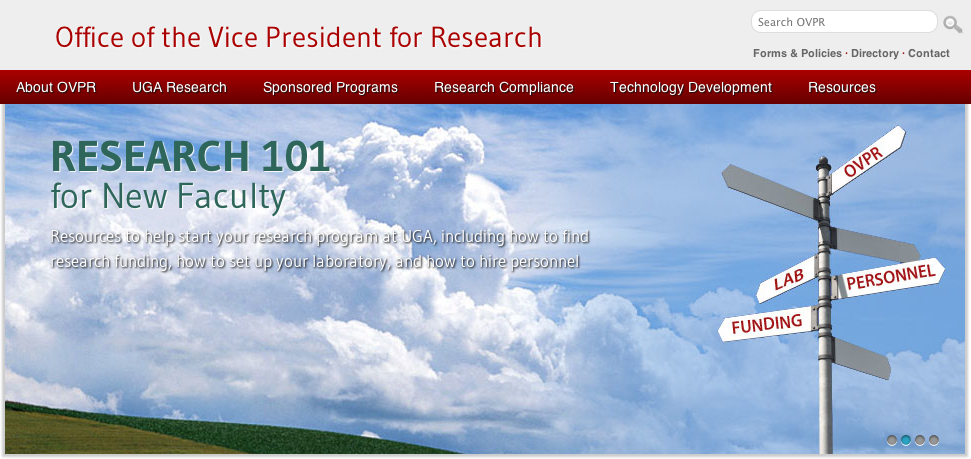 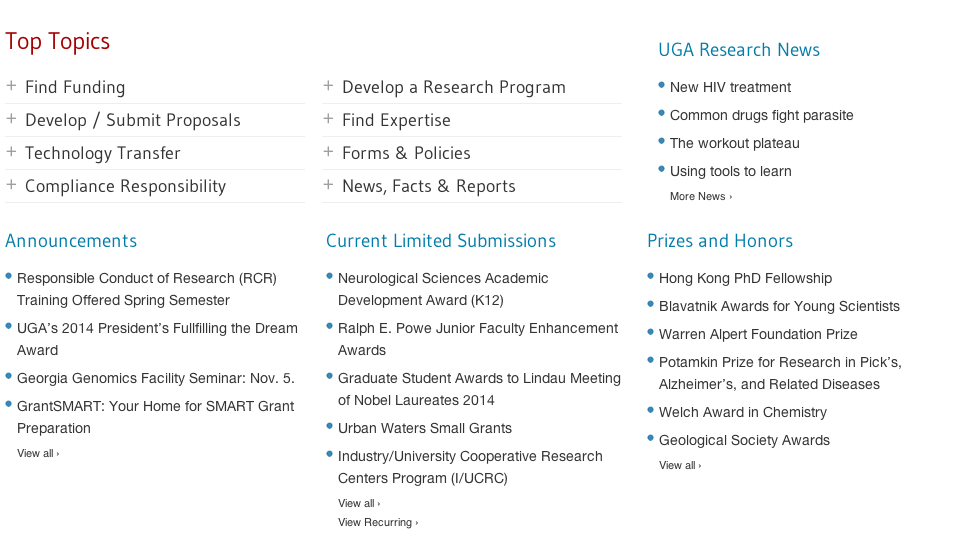 7
Researcher Orientation & Ongoing Training Series
Orientation Outline
The “research office” (OVPR)
Administrative Policies
UGA Human Resources
Graduate School / Graduate Student Policies
Postdoctoral Research Scholar Policies
International Student, Scholar and Immigration Services
UGA Libraries
Core Research Facilities
Research Purchasing
Office of Research Support Services
Ordering Chemicals
Chemical Storage, Tracking, and Waste Disposal
8
Researcher Orientation & Ongoing Training Series
Administrative Policies
Questions about general policy & procedures
Graduate Students – Graduate School (www.grad.uga.edu/contacts_specific.html)
Postdoctoral Research Scholars – OPA (opa@uga.edu)
Faculty – start in department/school, Office of Faculty Affairs (mgorman@uga.edu)
Questions about pay, benefits, taxes, investments
Graduate Students – Graduate School (www.grad.uga.edu/contacts_specific.html)
Postdoctoral Research Scholars – start with Office of Financial & Research Services (kevburt@uga.edu)
Faculty – start in department/school
Many policies/procedures are purview of UGA Human Resources
9
Researcher Orientation & Ongoing Training Series
Intellectual Property Policy
The University encourages the production of creative and scholarly works and the development of new and useful materials, devices, processes and other inventions which may have potential for commercialization. Such work may be protected by laws that establish rights called “Intellectual Property.”
As a condition of employment, all UGA faculty and staff sign an Intellectual Property Agreement
Basically states that all intellectual property is owned by UGA and UGARF.
All faculty and staff agree to disclose in writing to UGARF all intellectual property developed alone or with others during the course of employment. 
Revenue sharing potential
www.ovpr.uga.edu/docs/policies/tco/intellectual-property
10
Researcher Orientation & Ongoing Training Series
Technology Commercialization Office (TCO)
TCO serves the UGA community by connecting industry with university expertise and inventions for the public good, promoting economic development and increasing research visibility.

Please contact TCO with questions regarding:
Intellectual property
Material transfer agreements
Non-disclosure agreements

tco@uga.edu
11
Researcher Orientation & Ongoing Training Series
Orientation Outline
The “research office” (OVPR)
Administrative Policies
UGA Human Resources
Graduate School / Graduate Student Policies
Postdoctoral Research Scholar Policies
International Student, Scholar and Immigration Services
UGA Libraries
Core Research Facilities
Research Purchasing
Office of Research Support Services
Ordering Chemicals
Chemical Storage, Tracking, and Waste Disposal
12
Researcher Orientation & Ongoing Training Series
Human Resources / Arrival
You will receive an email with instructions to visit the UGA Onboarding System, where you will complete all required paperwork and view appropriate employment policies

In the Onboarding System, you will see a brief overview of your benefits and retirement choices.

Be sure to meet the deadlines for benefits enrollment!
13
Researcher Orientation & Ongoing Training Series
Personnel Activity Reports (ePAR)
The University is reimbursed by the Federal Government for costs associated with federal contracts and grants.  As such, UGA is subject to Federal guidelines, specifically OMB Circular A-21: Cost Principles for Educational Institutions
A-21 contains requirements for documenting salaries and wages charged directly to an award or through F&A
The employee’s salary must be allocated through an official payroll system that ties with the financial records of the institution
…
14
Researcher Orientation & Ongoing Training Series
Personnel Activity Reports (ePAR)
The payroll distribution must reasonably reflect the activity for which the employee is compensated
The main objective of A-21 is verification that compensation charged is appropriate to the activity performed
Every employee fills out ePAR monthly to verify this
PAR’s are used to confirm that the distribution of activity represents a reasonable estimate of the work performed by the employee during the period
Each PAR must be reviewed for accuracy and approved by the employee or by someone having first-hand knowledge of the work performed
15
Researcher Orientation & Ongoing Training Series
Human Resources / Insurance
Graduate students enroll in separate group insurance

Employees are eligible to enroll in all “health & welfare” benefits. If you do not enroll during your first 31 days of employment, you must wait for the next open enrollment period, typically each fall

Health, dental, life, accidental death & dismemberment, long term disability, short term disability, cancer, critical illness, and accident insurance products, are all available

www.hr.uga.edu/fmec_intro.html
16
Researcher Orientation & Ongoing Training Series
Human Resources / Retirement
Graduate students have no retirement benefits

Your retirement plan choice must be made during your first 60 days of employment and is irrevocable during your UGA employment
There are two basic choices:
Teachers Retirement System (TRS) is a defined benefit plan with 10-year vesting
Optional Retirement Plan (ORP) is a defined contribution plan with immediate vesting and is portable

www.hr.uga.edu/fmec_intro.html
17
Researcher Orientation & Ongoing Training Series
Human Resources / Contacts
Employees may contact HR at any time to schedule a 360 Personal Financial Consultation or to ask questions about their benefits
360 PFC: contact Cindy Walker to schedule an appointment cewalker@uga.edu or 706-542-7359
General benefits questions: benefits@uga.edu or 706-542-2222

Be sure to contact HR prior to leaving UGA and discuss your options regarding your benefits and retirement plan: benefits@uga.edu or 706-542-2222
18
Researcher Orientation & Ongoing Training Series
Orientation Outline
The “research office” (OVPR)
Administrative Policies
UGA Human Resources
Graduate School / Graduate Student Policies
Postdoctoral Research Scholar Policies
International Student, Scholar and Immigration Services
UGA Libraries
Core Research Facilities
Research Purchasing
Office of Research Support Services
Ordering Chemicals
Chemical Storage, Tracking, and Waste Disposal
19
Researcher Orientation & Ongoing Training Series
Graduate School
The UGA Graduate School sets campus-wide policy and procedures for graduate education
Each graduate program may choose different ways to satisfy Graduate School policies
When you have a question about graduate student policies, first talk with your program’s coordinator (graduate program administrator, degree program assistant, several titles), who can contact the Graduate School if necessary
Graduate students are solely responsible for satisfying all requirements and meeting all deadlines
grad.uga.edu
Graduate Assistantship Pay Rates
Pay rates are set by college, school, or program
Pay rates are based on % of assigned work time per week (between 33% and 50%)
Differential rate between master’s and doctoral level students
Differential rate between academic and fiscal year employment
Graduate Student Health Insurance
Mandatory plan for international students, students receiving graduate assistantships, qualified fellowships, and qualified training grants
Students who are mandated to have coverage under the mandatory student health insurance plan may request to opt out of the mandatory student health insurance plan if they can demonstrate they have a health insurance plan that meets the minimum requirements. 
General student health insurance information http://www.hr.uga.edu/benefits/stuins/stuins.html
Contact Joanna Manzi, gshiplan@uga.edu, for specific information
Graduate Student Listserv
Official university communication with all graduate students is the Graduate Student listserv
Policies
Deadlines
Special events
Fellowship, scholarship, and other award announcements
All admitted graduate students are added to listserv
Information also posted on Graduate School website, Facebook page, and Twitter feed
Graduate Faculty
To be major professor, faculty must be members of the Graduate Faculty
Three principal intellectual criteria for any faculty member seeking membership in the Graduate Faculty:
Doctorate or highest earned terminal degree from an accredited institution in the faculty member’s discipline
Proficiency in conducting scholarly research
Proficiency in supervising scholarly research
http://grad.uga.edu/faculty/procedures.html
24
Researcher Orientation & Ongoing Training Series
Orientation Outline
The “research office” (OVPR)
Administrative Policies
UGA Human Resources
Graduate School / Graduate Student Policies
Postdoctoral Research Scholar Policies
International Student, Scholar and Immigration Services
UGA Libraries
Core Research Facilities
Research Purchasing
Office of Research Support Services
Ordering Chemicals
Chemical Storage, Tracking, and Waste Disposal
25
Researcher Orientation & Ongoing Training Series
Postdoctoral Research Scholar Policies
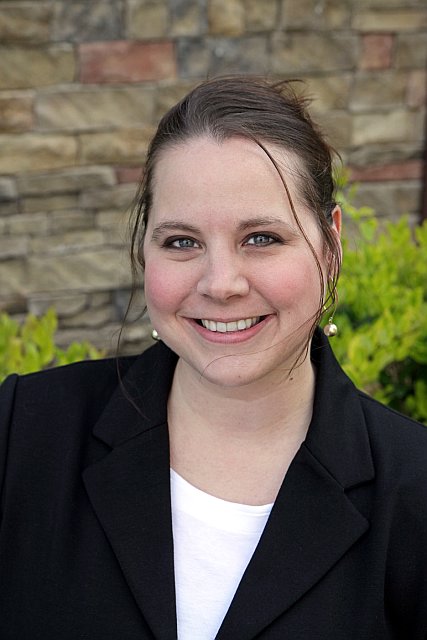 Term of Appointment
Maximum term of 5 years
At end of 5 years, must be separated or 
moved into a new position with 90 days notice
Potential established positions at UGA
Research Professional IV (or III)
Asst Research Scientist (non-tenure track faculty)
Compensation
Postdoctoral research scholars should be compensated at a level appropriate to their advanced education and training
The university strongly suggests a minimum salary of $35,000 in FY2014 for Postdoctoral Research Associates
In some disciplines, external funding agencies provide salary guidance. For example, in the biological sciences, NIH publishes guidelines based on years of training experience
www.ovpr.uga.edu/docs/policies/opa/postdoctoral-research-appointments
Jessica Hawks
26
Researcher Orientation & Ongoing Training Series
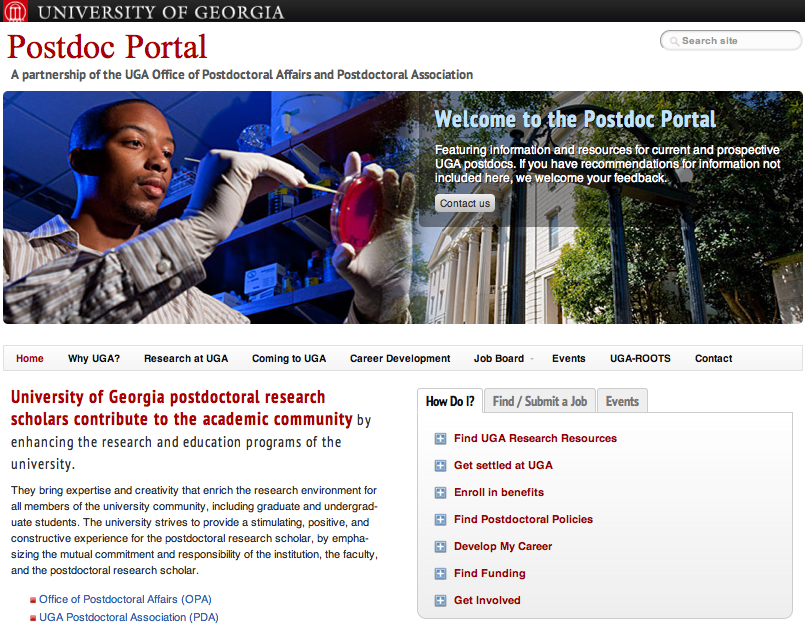 27
Researcher Orientation & Ongoing Training Series
Orientation Outline
The “research office” (OVPR)
Administrative Policies
UGA Human Resources
Graduate School / Graduate Student Policies
Postdoctoral Research Scholar Policies
International Student, Scholar and Immigration Services
UGA Libraries
Core Research Facilities
Research Purchasing
Office of Research Support Services
Ordering Chemicals
Chemical Storage, Tracking, and Waste Disposal
28
Researcher Orientation & Ongoing Training Series
International Student, Scholar & Immigration Services (ISSIS)
Contact Information:
Office of International Education
1324 South Lumpkin Street
Athens, GA 30602
706-542-2900
issis@uga.edu
http://www.issis.uga.edu
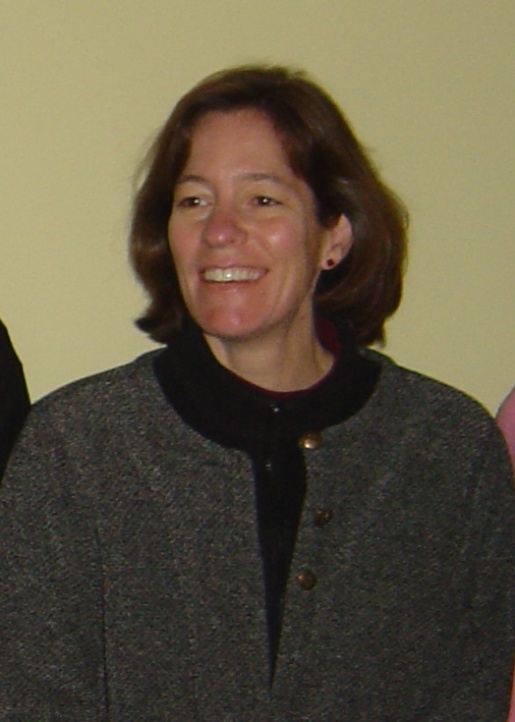 Robin Catmur
Director, ISSIS, Office of International Education
29
Researcher Orientation & Ongoing Training Series
ISSIS: Visa Categories for Postdocs
J-1 categories
Student
Student Intern
Professor 
Specialist
Research Scholar
Short-term Scholar
H-1B temporary worker
E-3 (Australian nationals); TN (Canadian or Mexican nationals)
Permanent residency ONLY if you are “promoted” to a permanent research or teaching position …
30
Researcher Orientation & Ongoing Training Series
ISSIS: J-1 / H-1B Advisors Contact
We will provide you with accurate and timely advice and information pertaining to your visa category.
Sylvia Schell  -  sylvias@uga.edu
Sandy Haagen – sphaagen@uga.edu

Link to the caseload distribution
http://www.issis.uga.edu/images/docs/for_departments/ississcholarcaseloaddivision.pdf 

issis@uga.edu
31
Researcher Orientation & Ongoing Training Series
ISSIS: Orientation & Support
Immigration check-in and orientation – mandatory – and helpful!
Spouse and dependent support: International Family Association (Linnea Fisher: lfisher@uga.edu)
Scholar programming and trips: Sylvia Schell: sylvias@uga.edu
Driver’s License information: http://www.issis.uga.edu/for-scholars/arriving-at-uga/social-security-card.html
Social Security Card information: http://www.issis.uga.edu/for-scholars/arriving-at-uga/drivers-license.html
32
Researcher Orientation & Ongoing Training Series
Orientation Outline
The “research office” (OVPR)
Administrative Policies
UGA Human Resources
Graduate School / Graduate Student Policies
Postdoctoral Research Scholar Policies
International Student, Scholar and Immigration Services
UGA Libraries
Core Research Facilities
Research Purchasing
Office of Research Support Services
Ordering Chemicals
Chemical Storage, Tracking, and Waste Disposal
33
Researcher Orientation & Ongoing Training Series
UGA Libraries
Contact Information:

Science Collections & Scholarly Communication Department
706-542-6643
mariann@uga.edu
www.libs.uga.edu/science/scicolldev.html
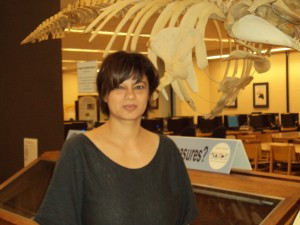 Mariann Burright
Head, Science Collections & Scholarly Communication
34
Researcher Orientation & Ongoing Training Series
Science Collections & Scholarly Communication Department
We are located in Room 207 Science Library 

We are responsible for the science and engineering collections on the UGA campus
purchasing and maintaining the book, journal subscriptions (print and online), and databases that allow you to search the literature in your fields

We offer assistance in answering questions about scholarly publishing, open access, and copyright
35
Researcher Orientation & Ongoing Training Series
Collections Services
Overview of our collections in the sciences and engineering
11,606+ online journal subscriptions in agriculture, life & health sciences, biochemistry, engineering, and environmental sciences 
4,242 titles are funded by UGA  
7,364 titles are funded through the state system called GALILEO
Many research databases such as SciFinder Scholar, Ei Engineering Village, Web of Science, and others. 
We’re moving to mostly online access to research journals 
We’re also buying more online books, but the vast majority are physical books on the shelves of the Science Library, with some in the Vet Med Reading room
36
Researcher Orientation & Ongoing Training Series
Publishing Services
Find funding and collaborators in your area 
Comply with federal publication and data management mandates (NIH and NSF, so far!)
Publish Open Access: UGA authors receive a 15% discount on author processing fees to publish open access with BioMedCentral, ChemCentral, and SpringerOpen.
Email mariann@uga.edu for details.  
Evaluate journal rankings for submission 
Keep copyright in your publications 
Promote discoverability of your work on the internet, archive or publish it in the UGA institutional repository Athenaeum@UGA
37
Researcher Orientation & Ongoing Training Series
UGA’s Institutional Repository
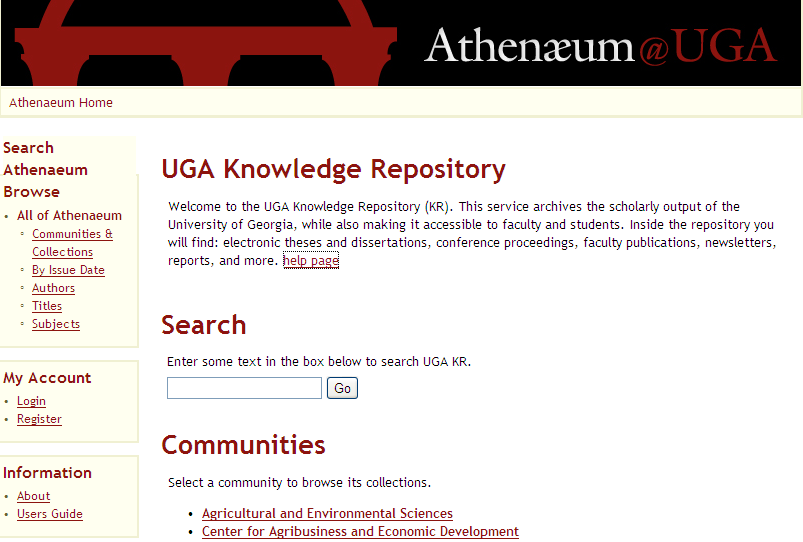 athenaeum.libs.uga.edu/
38
Researcher Orientation & Ongoing Training Series
Reference Department
Research help
Tracking down citations and information
Troubleshooting access issues to databases
Using resources efficiently and effectively
Helping find grant funding/career opportunities
Citation Management
Endnote training and troubleshooting
Teaching research skills
Can provide library skills training to your classes or lab sections upon request
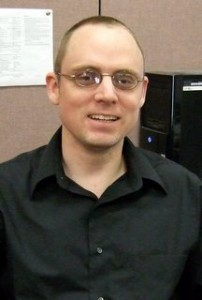 Ian Thomas
Research and Instruction Librarian, Science Library 706-542-0703 ithomas@uga.edu
39
Researcher Orientation & Ongoing Training Series
Orientation Outline
The “research office” (OVPR)
Administrative Policies
UGA Human Resources
Graduate School / Graduate Student Policies
Postdoctoral Research Scholar Policies
International Student, Scholar and Immigration Services
UGA Libraries
Core Research Facilities
Research Purchasing
Office of Research Support Services
Ordering Chemicals
Chemical Storage, Tracking, and Waste Disposal
40
Researcher Orientation & Ongoing Training Series
Core Research Facilities
Some research services or products utilize expertise or instruments that are not efficiently replicated in each research group
Shared-use core research facilities can be found across campus
UGA has no current organizational unit to manage core facilities; they report to many different units (offices, colleges, schools, departments, centers, institutes)
OVPR has attempted to gather links to core facilities (www.ovpr.uga.edu/resources/core-facilities) but this list is not comprehensive
41
Researcher Orientation & Ongoing Training Series
Orientation Outline
The “research office” (OVPR)
Administrative Policies
UGA Human Resources
Graduate School / Graduate Student Policies
Postdoctoral Research Scholar Policies
International Student, Scholar and Immigration Services
UGA Libraries
Core Research Facilities
Research Purchasing
Office of Research Support Services
Ordering Chemicals
Chemical Storage, Tracking, and Waste Disposal
42
Researcher Orientation & Ongoing Training Series
Research Purchasing / UGAMart
UGAMart is the online purchasing web app for purchasing everything except chemicals
https://webapps.ais.uga.edu/UGAmart
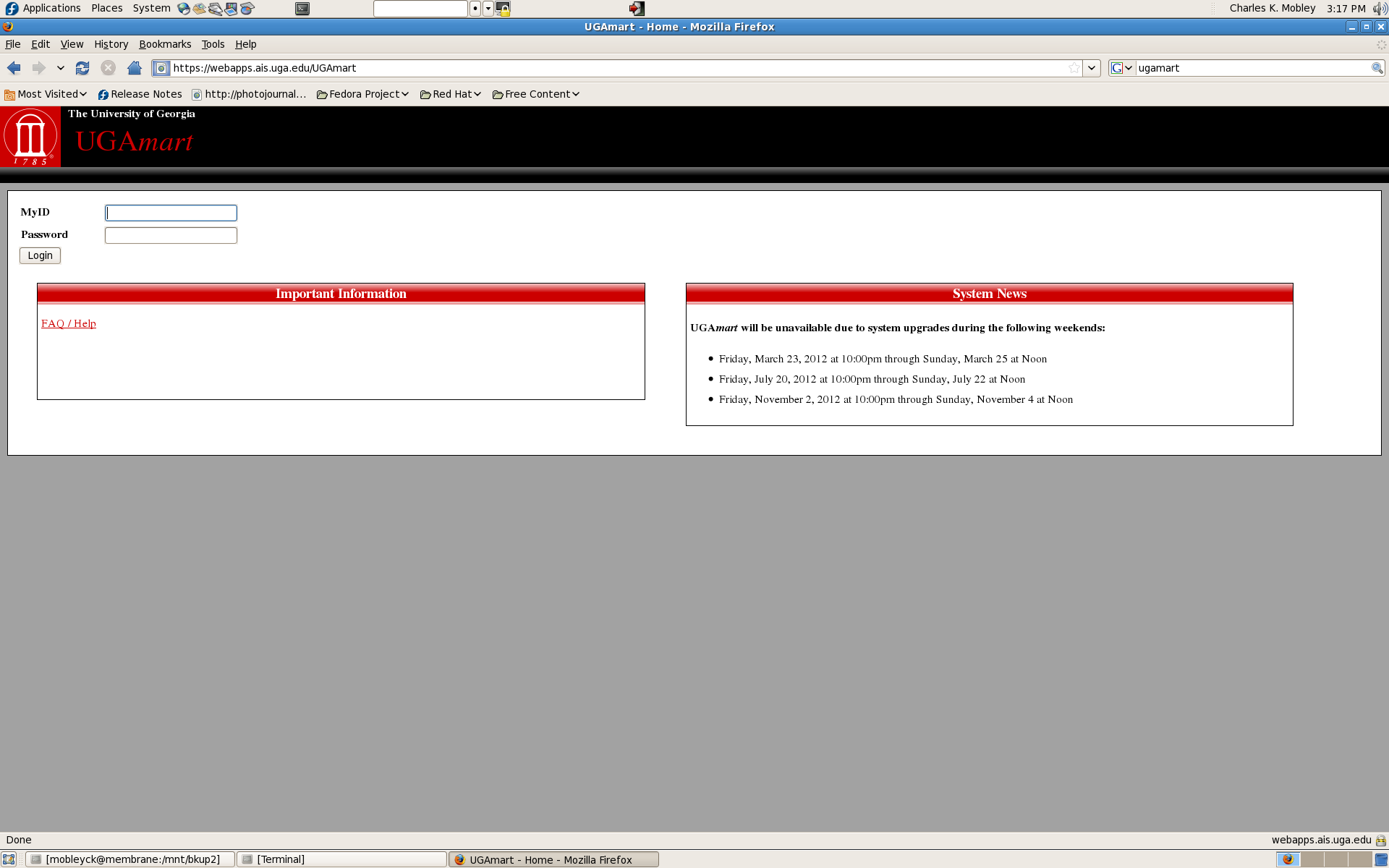 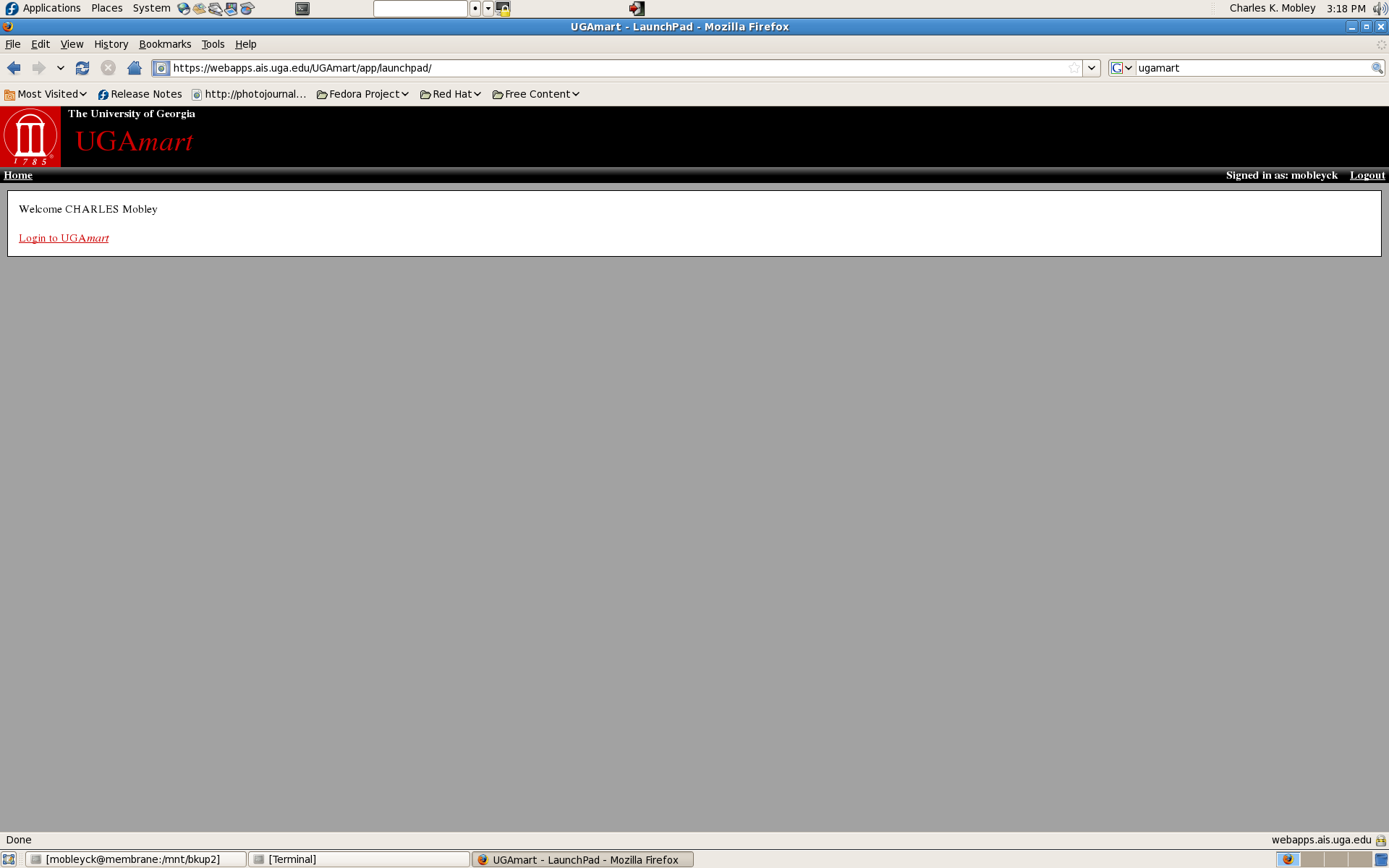 43
Researcher Orientation & Ongoing Training Series
UGAMart vs. Punchout Searches
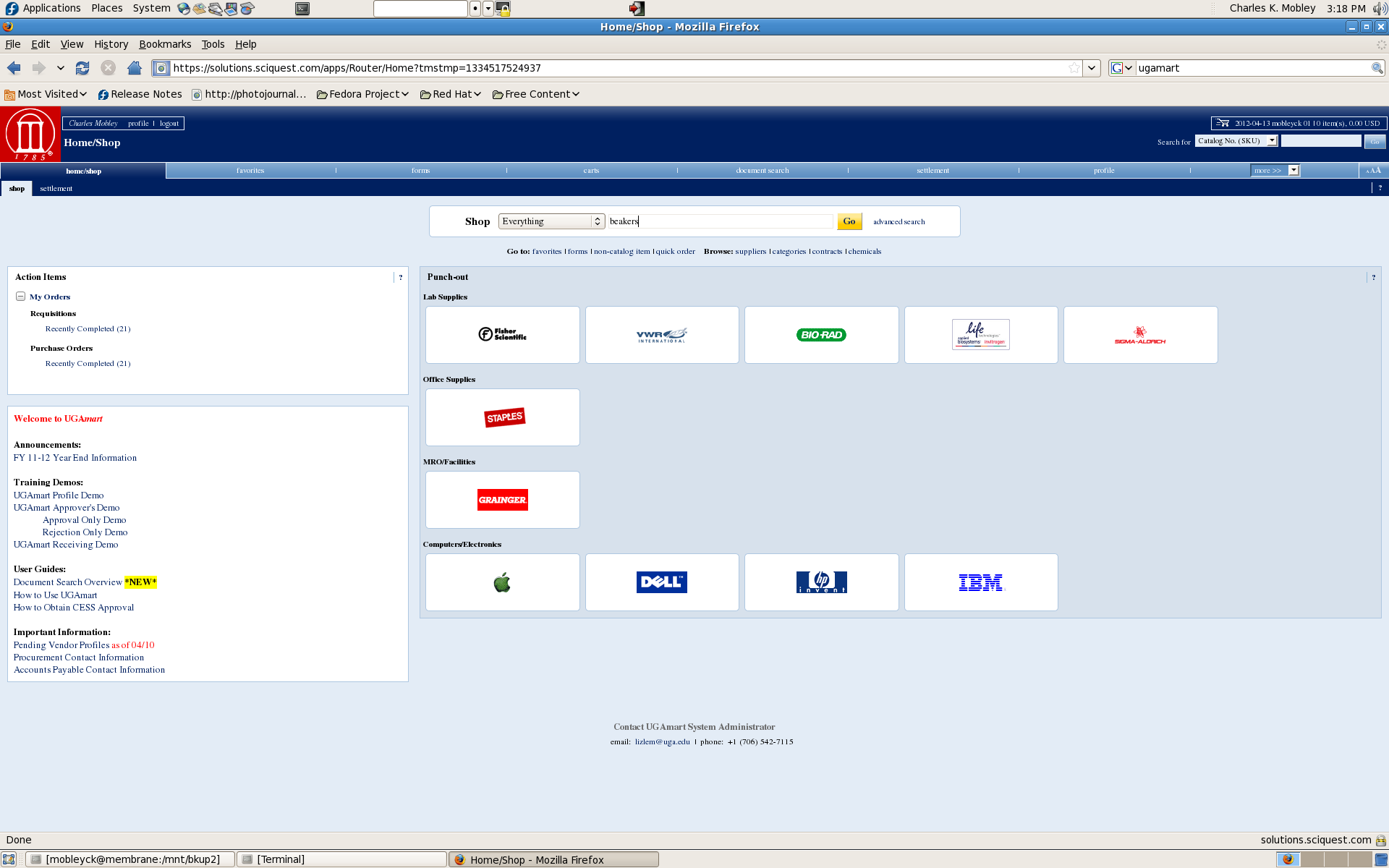 44
Researcher Orientation & Ongoing Training Series
UGAMart Search Results
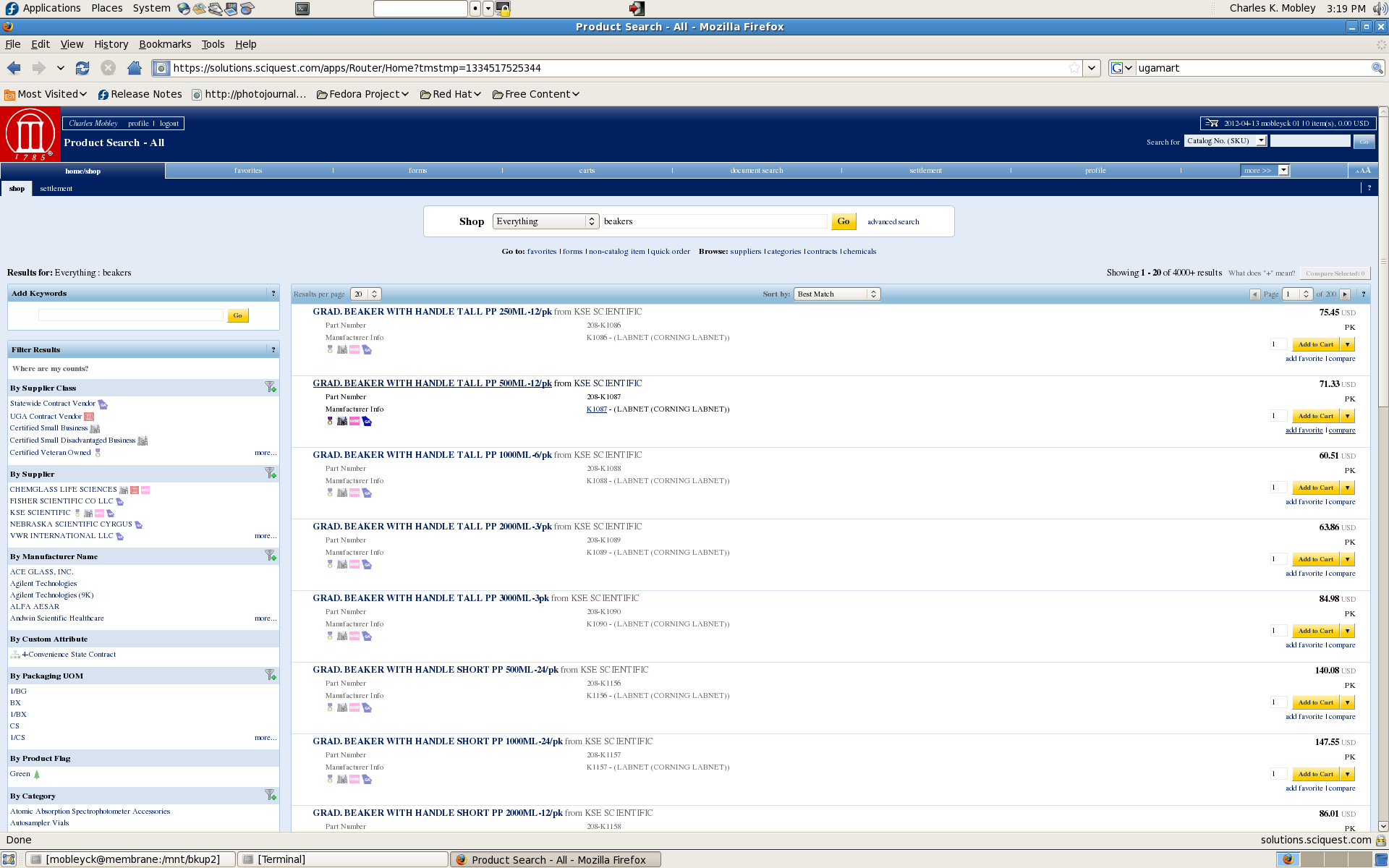 45
Researcher Orientation & Ongoing Training Series
UGAMart Assignment of Cart
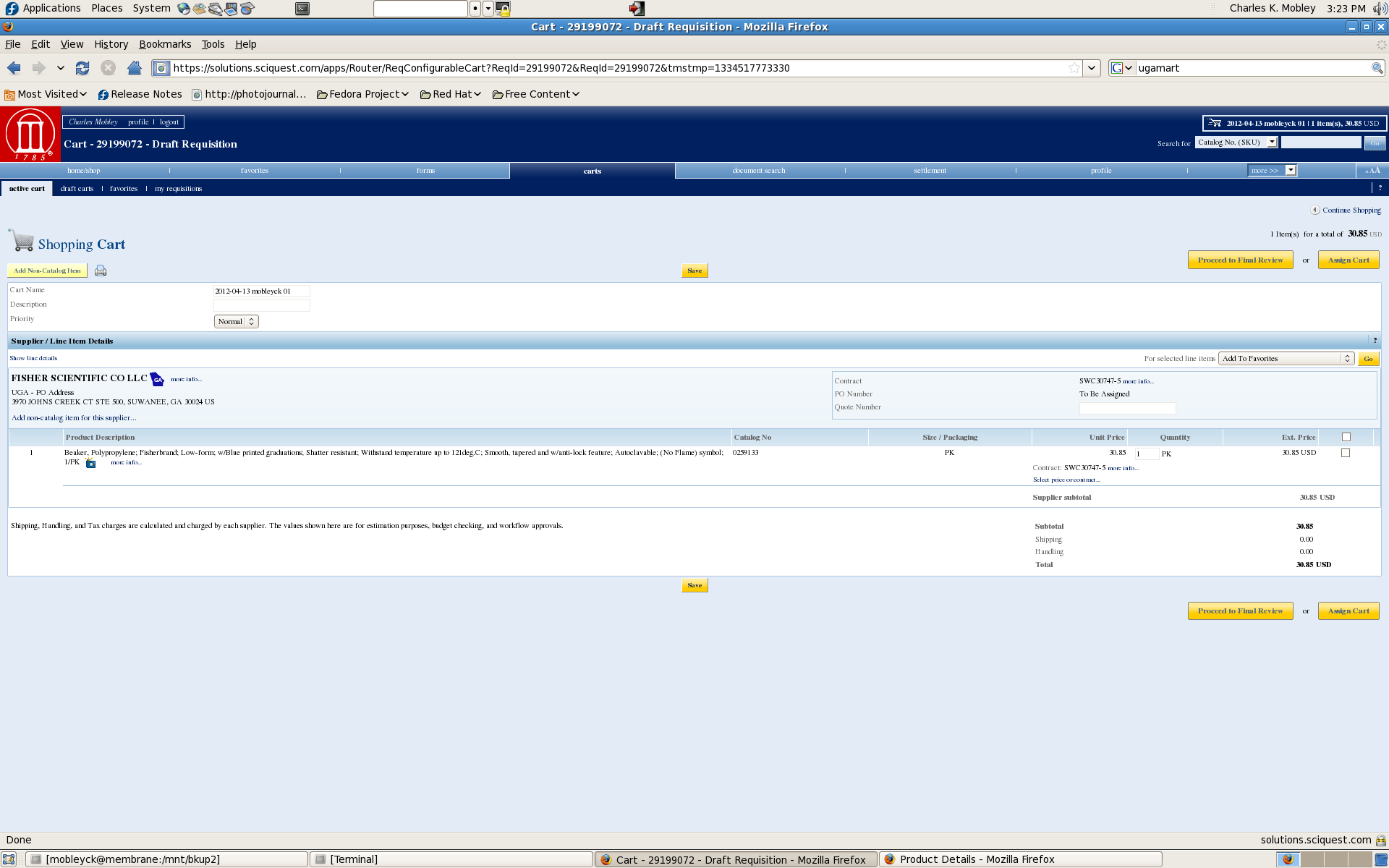 46
Researcher Orientation & Ongoing Training Series
UGAMart Assignment of Cart
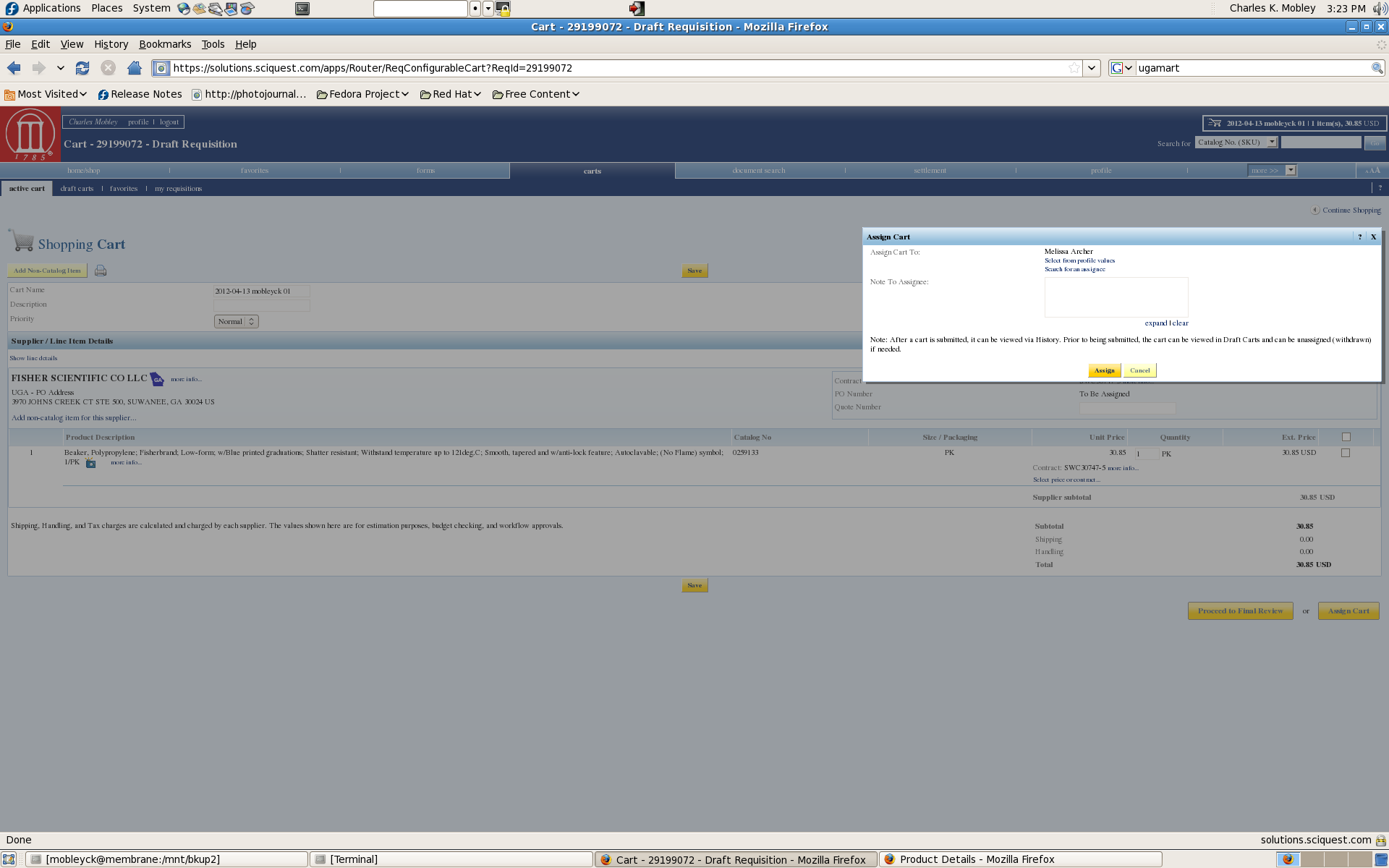 47
Researcher Orientation & Ongoing Training Series
Orientation Outline
The “research office” (OVPR)
Administrative Policies
UGA Human Resources
Graduate School / Graduate Student Policies
Postdoctoral Research Scholar Policies
International Student, Scholar and Immigration Services
UGA Libraries
Core Research Facilities
Research Purchasing
Office of Research Support Services
Ordering Chemicals
Chemical Storage, Tracking, and Waste Disposal
48
Researcher Orientation & Ongoing Training Series
Office of Research Support Services
ORSS is a unit of the Office of Business & Human Resources in OVPR
ORSS offers services that support the UGA research enterprise
ORSS includes
Central Research Stores (CRS)
Campus Scientific Stores (CSS)
Instrument Design & Fabrication Shop
Glassblowing Shop
49
Researcher Orientation & Ongoing Training Series
ORSS / Central Research Stores
Central Research Stores – CRS Warehouse
Lab plastics and glass supplies
190 Proof Alcohol pour ups by 5 gallon quantities
Same day liquid nitrogen tank rental & delivery
Campus chemical distributor
Ordering:  542-2411 (Robbin); online crs.uga.edu (Mozilla browser preferred); FAX 542-5976; email crs@uga.edu
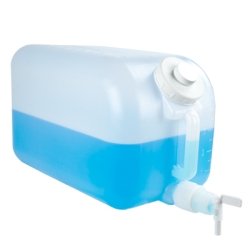 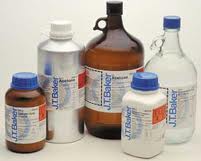 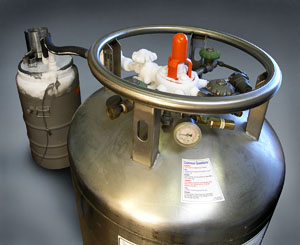 50
Researcher Orientation & Ongoing Training Series
ORSS / Campus Scientific Stores
Convenience Store – Ground Floor Chemistry Building
Extensive freezer program
Compressed gas cylinders
Dry Ice by the pound
Liquid nitrogen pour ups
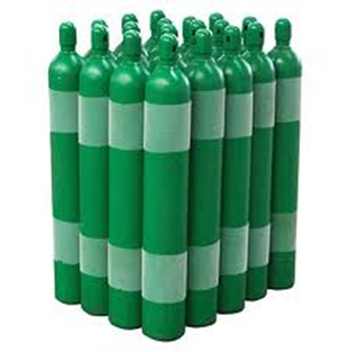 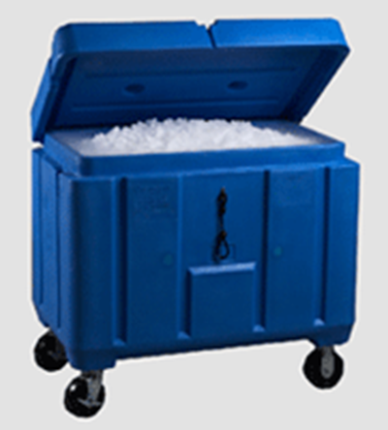 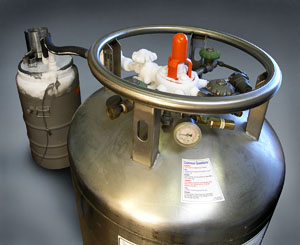 51
Researcher Orientation & Ongoing Training Series
ORSS / Instrument Shop
ishop.uga.edu
Custom fabrication of scientific, deep ocean, agricultural, and industrial equipment
Repair of lab instruments – CO2 incubators, centrifuges, and food grade equipment
CAD & CAM design – Custom CAD drawing and editing to meet your concept
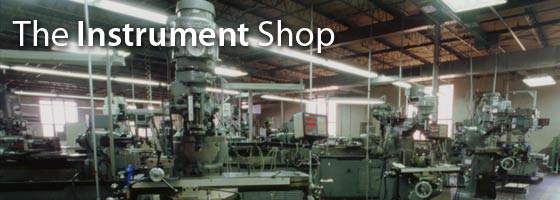 52
Researcher Orientation & Ongoing Training Series
ORSS / Glassblowing Shop
glass.uga.edu
Repairs & modifications to existing items
Micro-distillation
Mercury diffusion pumps
Klett flasks
Filter crucibles
Large diameter columns
Custom fabrication
Located in Chemistry Building
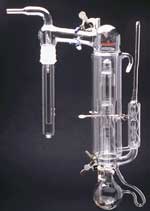 53
Researcher Orientation & Ongoing Training Series
Orientation Outline
The “research office” (OVPR)
Administrative Policies
UGA Human Resources
Graduate School / Graduate Student Policies
Postdoctoral Research Scholar Policies
International Student, Scholar and Immigration Services
UGA Libraries
Core Research Facilities
Research Purchasing
Office of Research Support Services
Ordering Chemicals
Chemical Storage, Tracking, and Waste Disposal
54
Researcher Orientation & Ongoing Training Series
Ordering Chemicals: What is a Chemical?
University of Georgia Chemical and Laboratory Safety Manual (www.esd.uga.edu/chem/safetymanual.htm), Section 2 Part I A
The director of CRS is designated as the sole agent for submitting purchase requests for chemicals to the University procurement office, receiving, and distributing all chemicals to on-campus research and science laboratories and academic units of UGA
A substance is a chemical if it has a NFPA Fire Diamond Hazard rating 2 or greater
A substance is a chemical if it requires DOT Hazardous Materials designation for shipping
A substance is a chemical when MSDS requires: 
Item not be placed in the landfill
Licensed disposal to a private contractor
Item to not be poured down drains
Avoid release to the environment
55
Researcher Orientation & Ongoing Training Series
Ordering Chemicals: What is a Chemical?
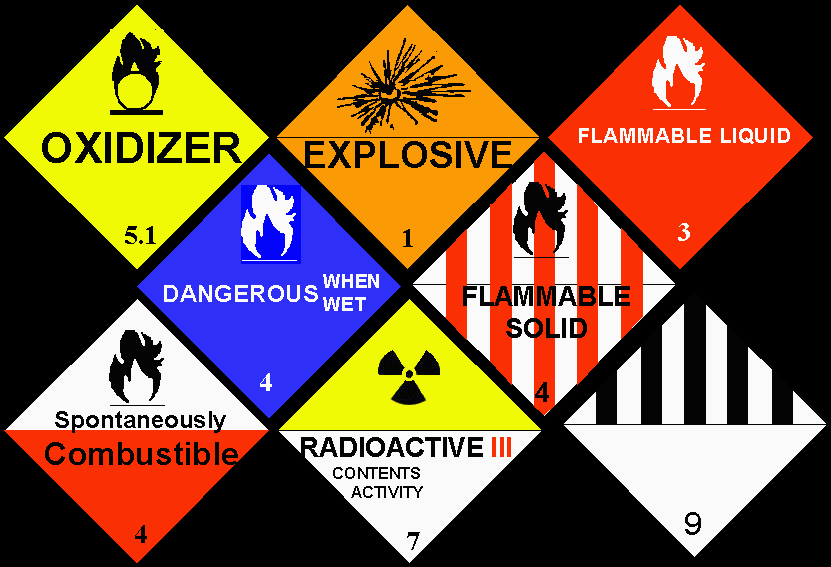 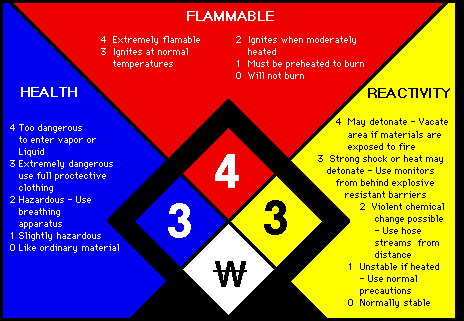 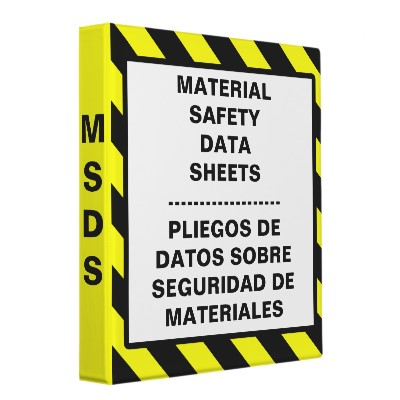 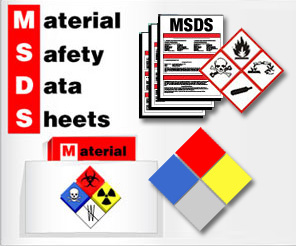 56
Researcher Orientation & Ongoing Training Series
Ordering Chemicals: What is a Chemical?
UGA uses Chematix for chemical and laboratory safety management (https://chematix.uga.edu/Chematix/)
Many chemicals will be identified in Chematix
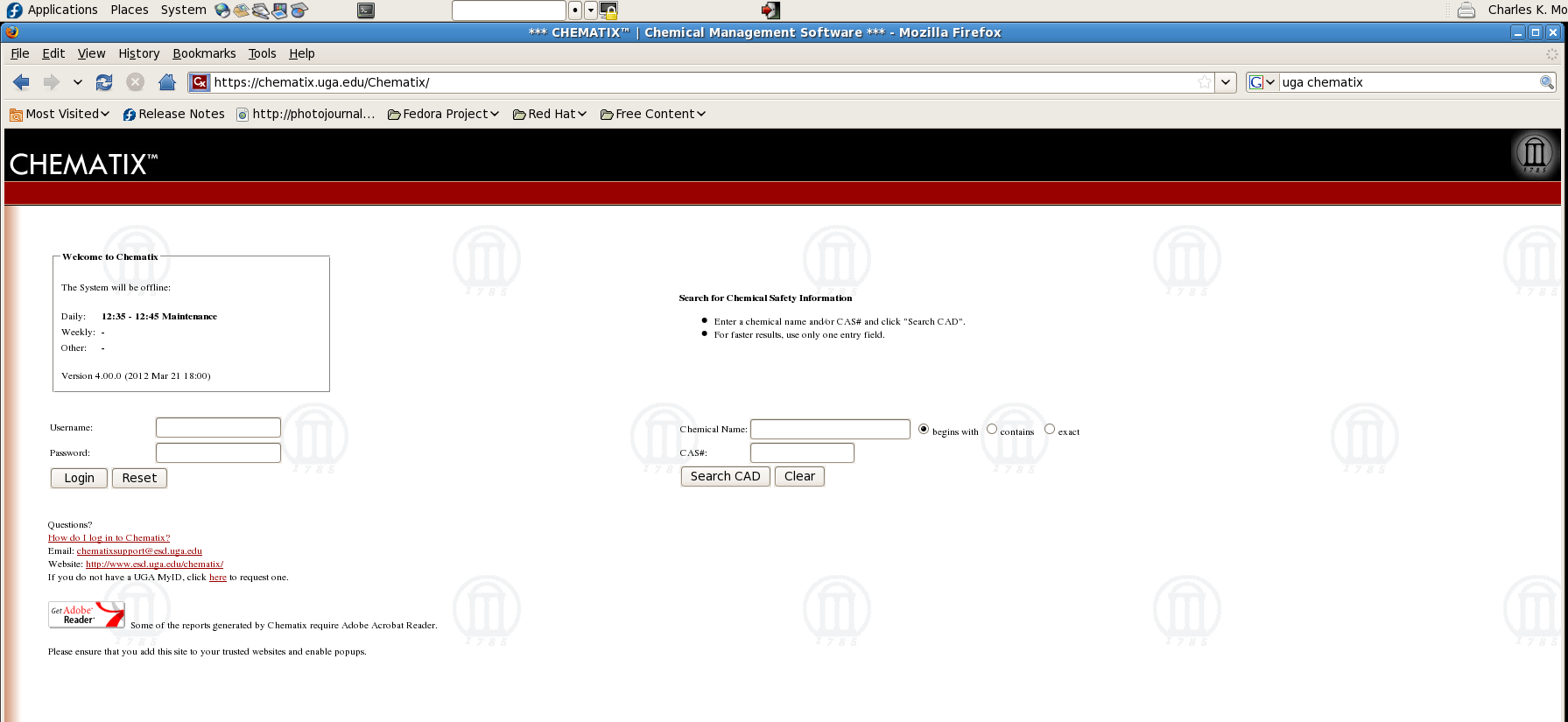 57
Researcher Orientation & Ongoing Training Series
Ordering Chemicals
Chemicals must be ordered through CRS (crs.uga.edu)
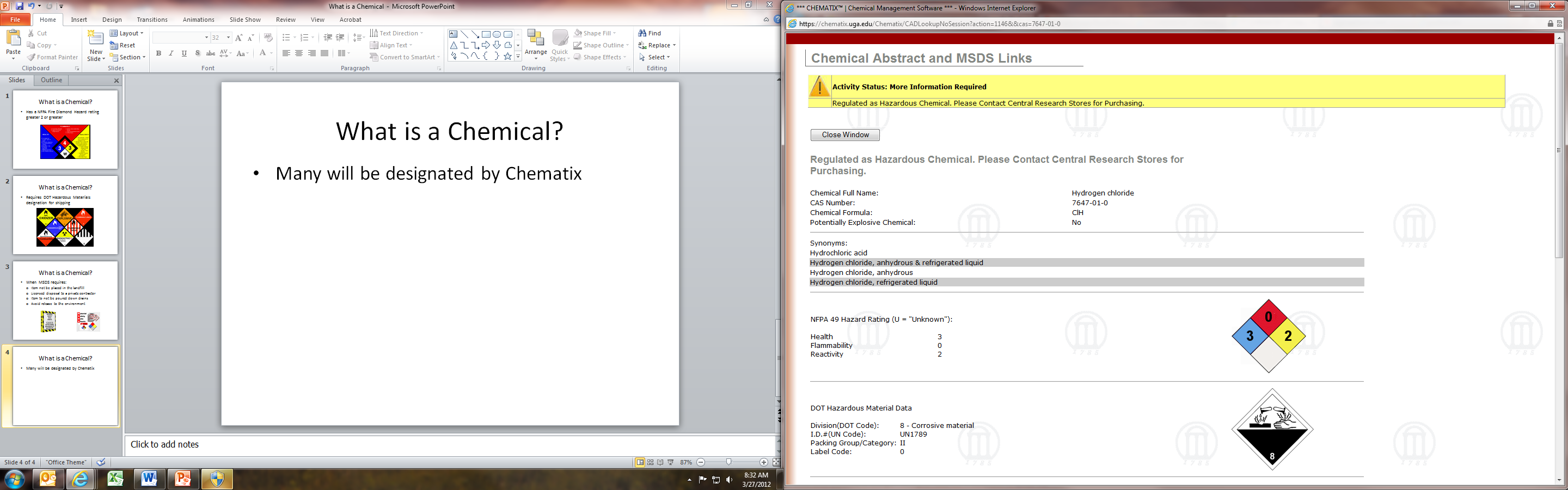 58
Researcher Orientation & Ongoing Training Series
Orientation Outline
The “research office” (OVPR)
Administrative Policies
UGA Human Resources
Graduate School / Graduate Student Policies
Postdoctoral Research Scholar Policies
International Student, Scholar and Immigration Services
UGA Libraries
Core Research Facilities
Research Purchasing
Office of Research Support Services
Ordering Chemicals
Chemical Storage, Tracking, and Waste Disposal
59
Researcher Orientation & Ongoing Training Series
Chemical Storage, Tracking, & Waste Disposal
The UGA Environmental Safety Division (ESD, esd.uga.edu) is responsible for the Chemical and Laboratory Safety Program
The Chemical and Laboratory Safety Program provides guidance to UGA faculty, staff and students on the safe use of chemical agents
The program focus is chemical safety, health, environmental protection, and compliance based on current government regulations, guidelines and best management practices
For assistance, contact Greg Bell, belbo@uga.edu, 706-542-0105
60
Researcher Orientation & Ongoing Training Series
Chemical Storage, Tracking, & Waste Disposal
Services provided by the Chemical and Laboratory Safety Program
Lab Safety and Right to Know training 
Proper chemical labeling
Lab openings, closings, and transfers
Chemical inventory and MSDS
Personal protective equipment (PPE)
Chemical spill and emergency information
Lab safety inspections
61
Researcher Orientation & Ongoing Training Series
Web Resources
Office of the Vice President for Research
http://www.ovpr.uga.edu/
Research 101
http://www.ovpr.uga.edu/resources/research-101
Faculty Research Expertise Database (FRED)
http://fred.ovpr.uga.edu/
Postdoc Portal
http://postdocs.uga.edu/
Graduate Students and Postdocs in Science
http://www.gsps.uga.edu/
Graduate School
http://www.grad.uga.edu/